Turnover: The Pretzel
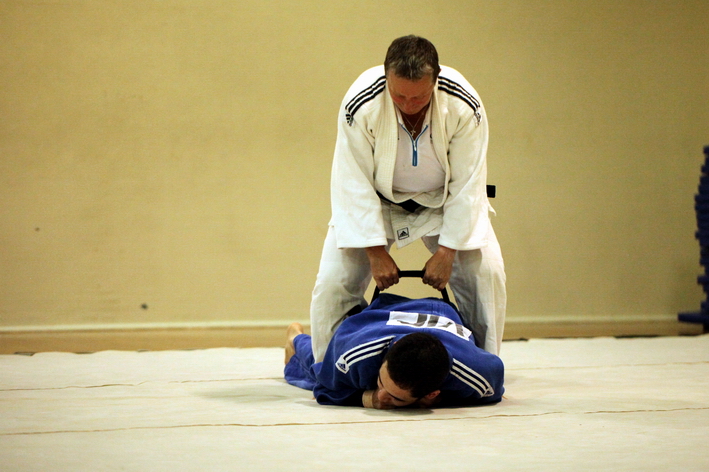 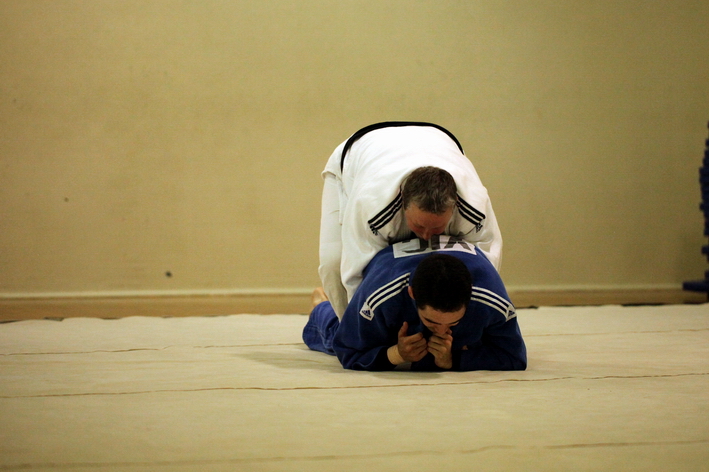 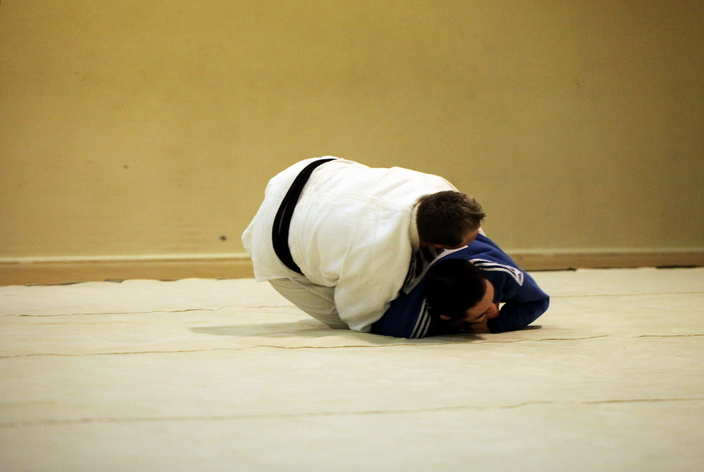 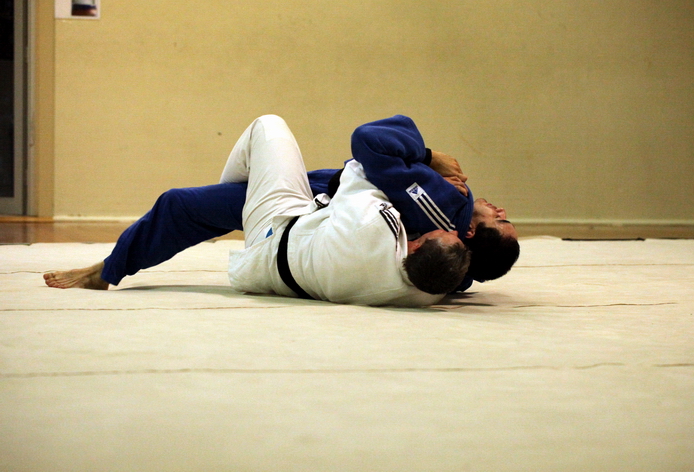 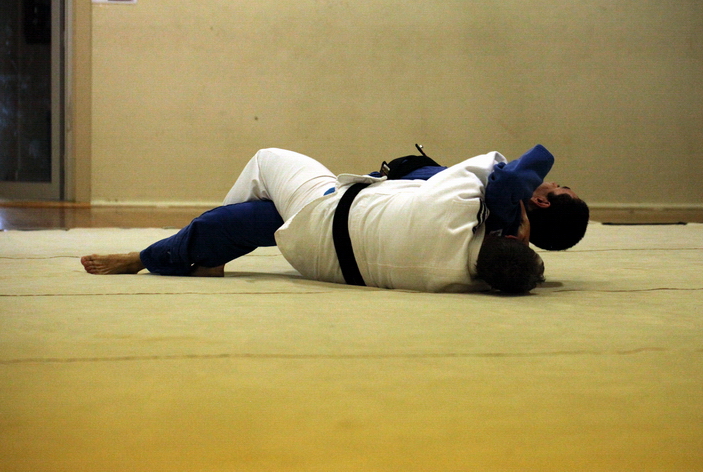 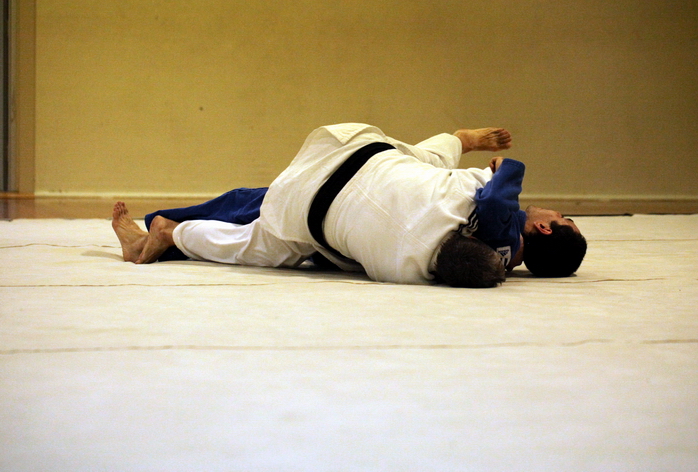